Colors/Color Words
red
red
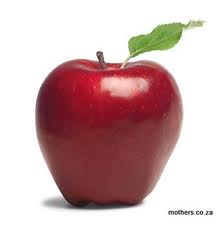 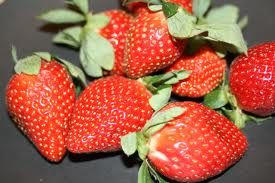 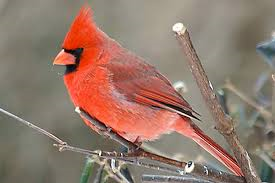 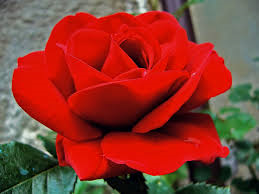 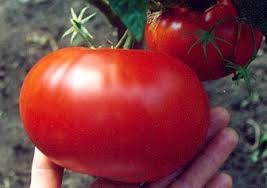 orange
orange
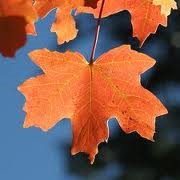 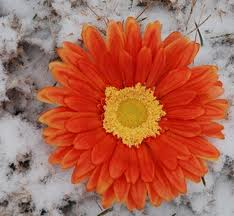 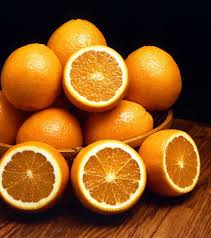 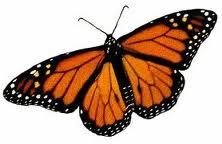 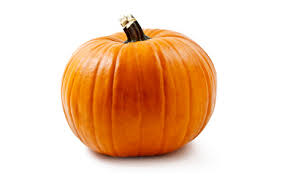 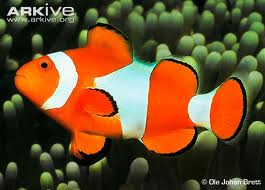 yellow
yellow
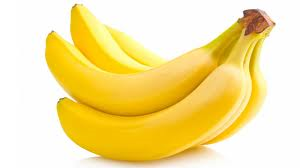 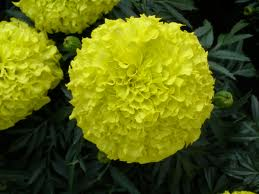 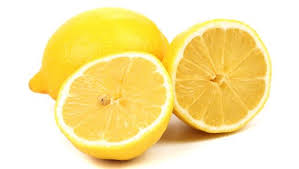 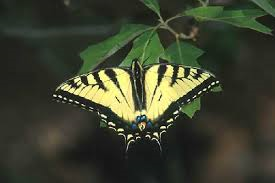 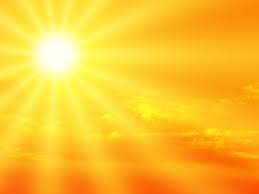 green
green
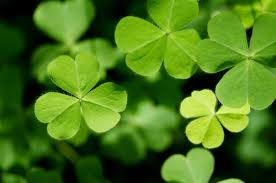 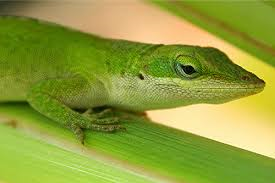 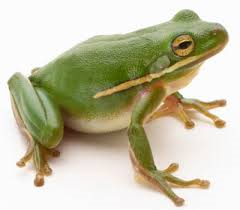 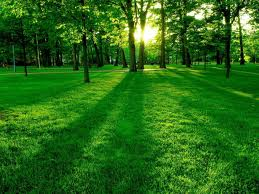 blue
blue
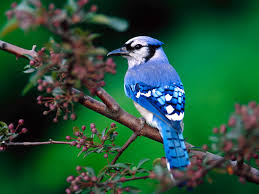 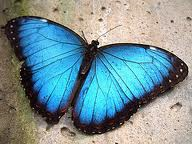 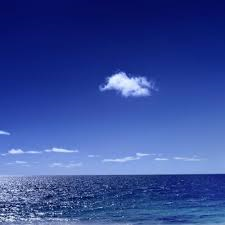 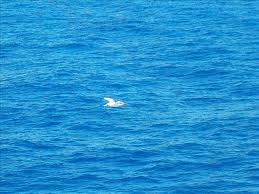 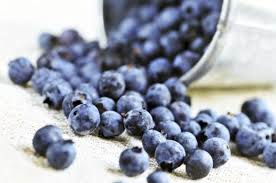 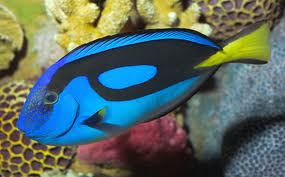 purple
purple
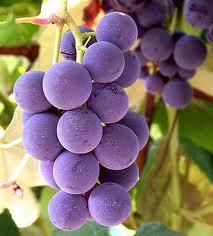 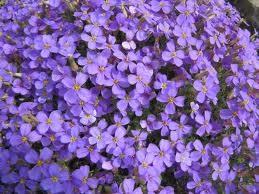 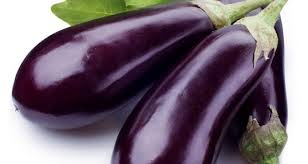 pink
pink
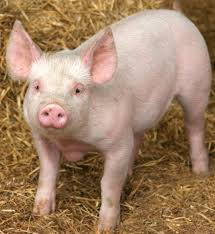 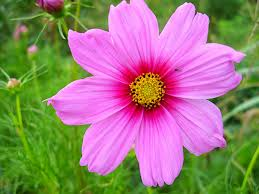 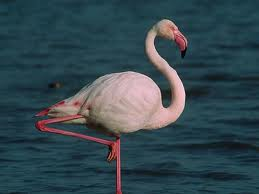 white
white
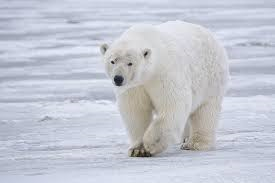 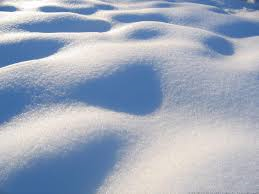 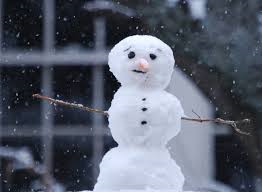 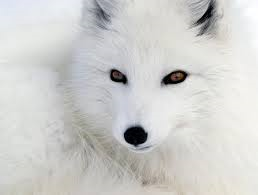 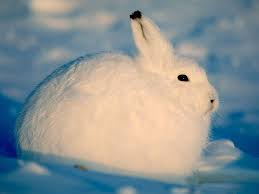 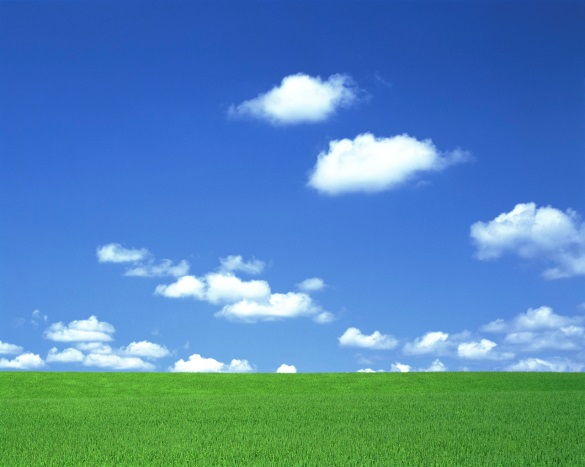 black
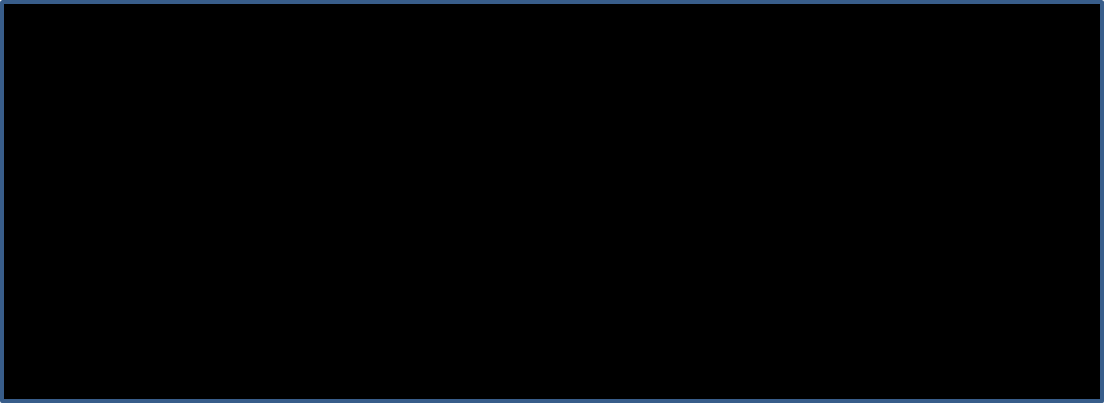 black
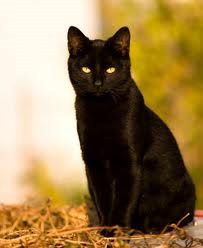 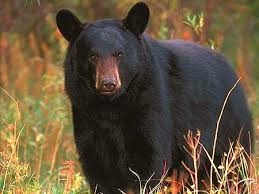 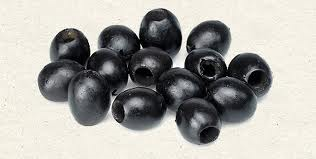 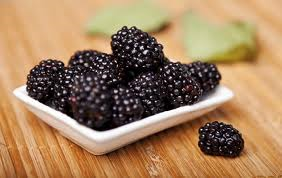 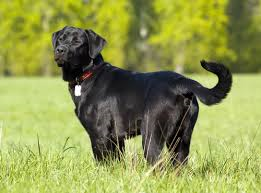 brown
brown
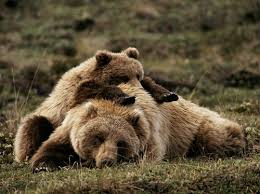 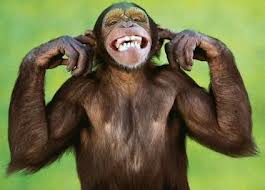 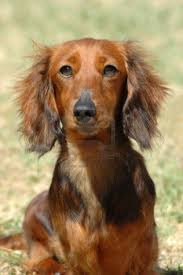 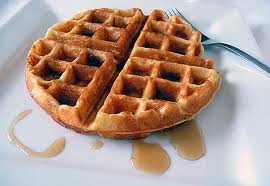 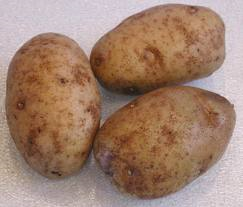 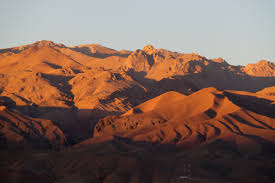 Videos/Songs
http://www.youtube.com/watch?v=tQASh8bbkUY 
http://www.youtube.com/watch?v=qhOTU8_1Af4 (chant)

Games
http://www.sheppardsoftware.com/preschool/ngames/colors.htm http://www.sheppardsoftware.com/preschool/colors/colorgame.htm 
Games with color words:
http://www.crawfordthecat.com/games/colorWordMatch/ 
http://www.roythezebra.com/reading-games/high-frequency-words-colors.html 
http://www.thekidzpage.com/learninggames/put-it-on-the-shelf/colors-game-online.html